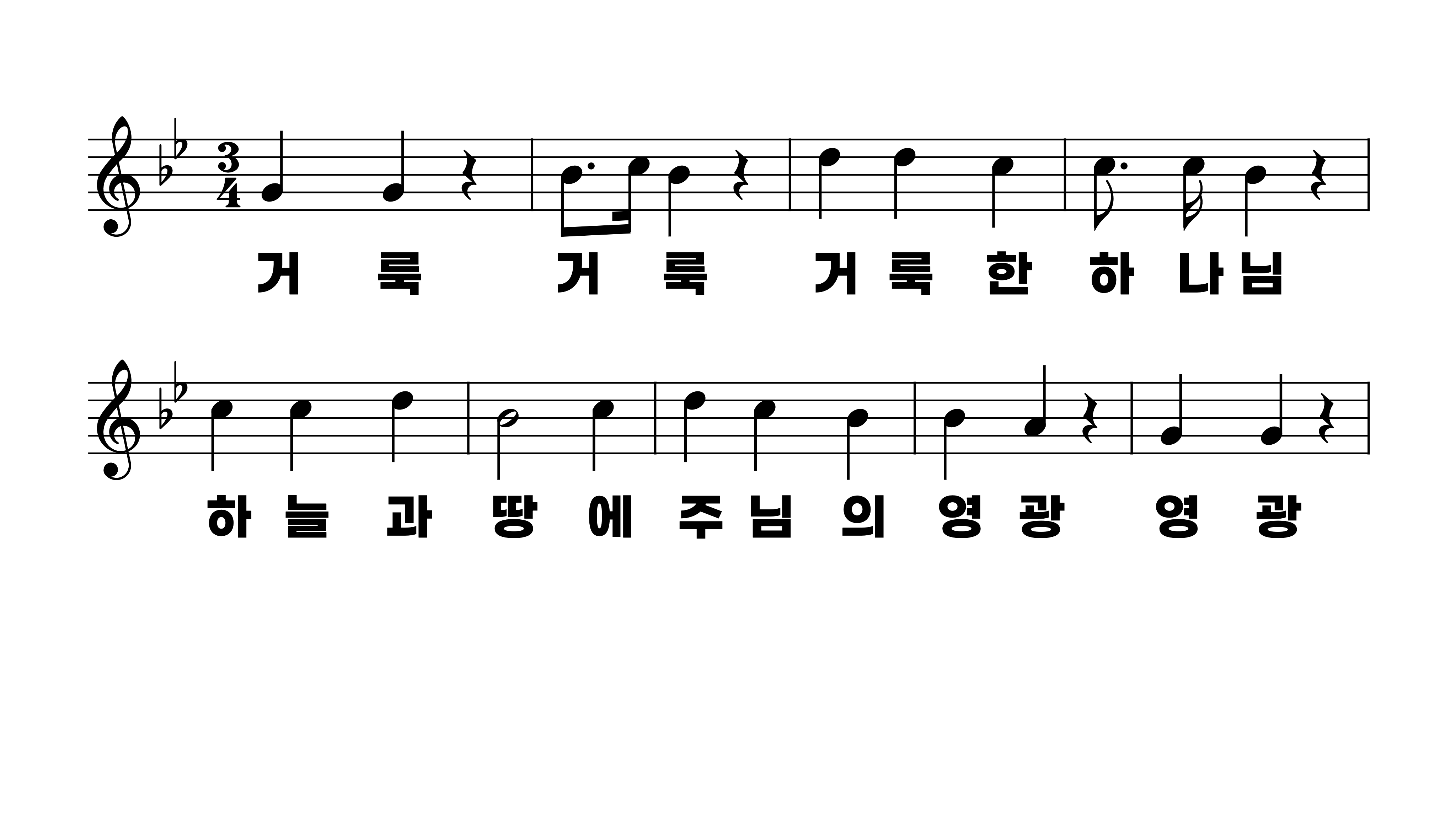 625장 거룩 거룩 거룩한 하나님
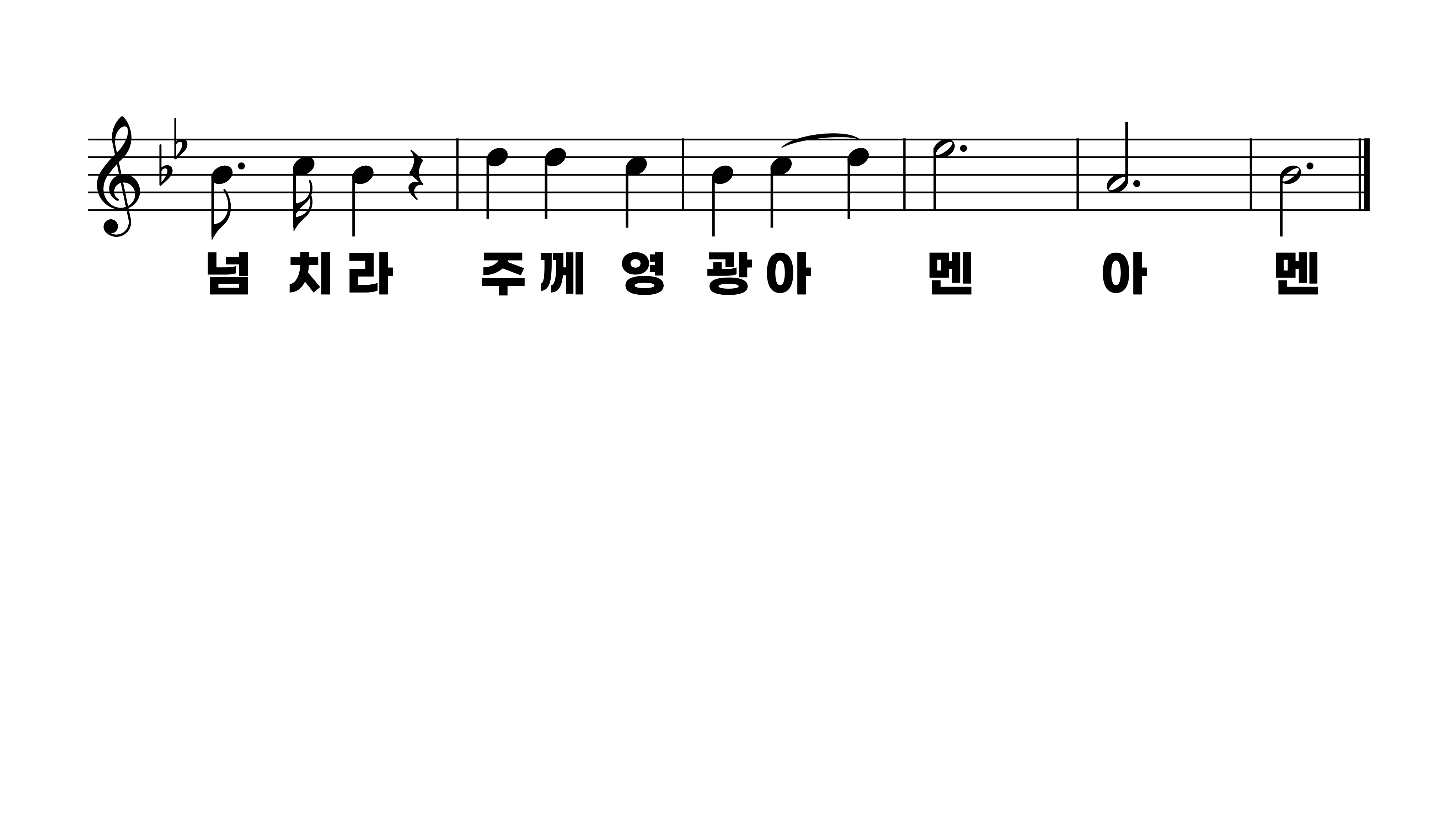 625장 거룩 거룩 거룩한 하나님